Государственная поддержка создания и деятельности сельскохозяйственных потребительских кооперативов в 2021 г.
Методика сельскохозяйственной кооперации
2021 г.
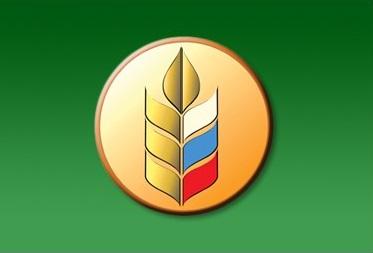 Актуальная нормативная база
Постановление Правительства РФ от 14.07.2012 г. № 717 «О Государственной программе развития сельского хозяйства и регулирования рынков сельскохозяйственной продукции, сырья и продовольствия» (изменения Приложения 8 вступают в силу с 01.01.2021 г.),
Приказ Минсельхоза России от 12.03.2021 г. № 128 «Об утверждении перечней, форм документов, методики оценки эффективности использования субсидии, предусмотренных Правилами предоставления и распределения субсидий из федерального бюджета бюджетам субъектов Российской Федерации на создание системы поддержки фермеров и развитие сельской кооперации, приведенными в приложении № 6 к Государственной программе развития сельского хозяйства и регулирования рынков сельскохозяйственной продукции, сырья и продовольствия, утвержденной постановлением Правительства Российской Федерации от 14 июля 2012 г. № 717, а также об установлении сроков их представления»
Создание системы поддержки фермеров и развитие сельской кооперации(Приложение 6)
«Агростартап - А» - проект создания и развития КФХ
Может заявляться КФХ (или ИП), зарегистрированным в текущем году или гражданином РФ с обязательством зарегистрировать КФХ (или ИП) в течение 30 дней после победы на конкурсе;
Средства гранта расходуются на развитие КФХ (или ИП) по направлениям, не возмещаемым в рамках иных направлений государственной поддержки  (Установлено Приказом МСХ РФ № 128 от 12.04.2021 г.);
Условия предоставления гранта и направления расходования устанавливаются МСХ РФ;
Срок использования – 18 месяцев (в случае наступления обстоятельств непреодолимой силы может быть продлён на срок не более 6 месяцев);
При сумме гранта до 2 млн. руб. обязан создать не менее 1 рабочего места, при сумме свыше 2 млн. руб. – не менее 2 рабочих мест;
Максимальный размер гранта – 3 млн. руб. (при специализации на разведении КРС мясного или молочного направления – 5 млн. руб.), максимальная доля гранта в составе затрат – 90 %
«Агростартап - Б» - проект создания и развития КФХ – члена СПоК
Может заявляться КФХ (или ИП), зарегистрированным в текущем году или гражданином РФ с обязательством зарегистрировать КФХ (или ИП) в течение 30 дней после победы на конкурсе;
Средства гранта расходуются на развитие КФХ (или ИП) по направлениям, не возмещаемым в рамках иных направлений государственной поддержки (Установлено Приказом МСХ РФ № 128 от 12.04.2021 г.);
Условия предоставления гранта и направления расходования устанавливаются МСХ РФ;
Срок использования – 18 месяцев (в случае наступления обстоятельств непреодолимой силы может быть продлён на срок не более 6 месяцев);
При сумме гранта до 2 млн. руб. обязан создать не менее 1 рабочего места, при сумме свыше 2 млн. руб. – не менее 2 рабочих мест;
Максимальный размер гранта – 4 млн. руб. (при специализации на разведении КРС мясного или молочного направления – 6 млн. руб.), максимальная доля гранта в составе затрат – 90 %;
Вложение в неделимый фонд СПоК – от 25 до 50 процентов средств гранта.
Реализация меры поддержки
Пример 1
Гранты запрашивают будущие фермеры – овощеводы,
«Собственная» часть гранта используется на покупку земли, сельхозтехники
Часть, вносимая в неделимый фонд кооператива, используется на покупку оборудования для овощехранилища
Пример 2
Гранты запрашивают будущие фермеры – животноводы,
«Собственная» часть гранта используется на покупку земли, молодняка сельскохозяйственных животных
Часть, вносимая в неделимый фонд кооператива, используется на покупку техники для заготовки кормов
За счёт неделимого фонда приобретается оборудование для овощехранилища стоимостью 10 млн. руб.
Частичное возмещение затрат СПоК
Передача (реализация) СПоК имущества членам кооператива
В рамках Проекта возмещается не более 50 % стоимости реализованного имущества, но не более 3 млн. руб. на СПоК;
Стоимость имущества, передаваемого в собственность одного члена сельскохозяйственного кооператива за счет средств государственной поддержки, не может превышать 30% общей стоимости имущества, приобретенного кооперативом.
Реализация меры поддержки
Этапы реализации мероприятия
Учёт субсидий (на примере снабженческой деятельности)
Возмещение затрат СПоК на приобретение сельскохозяйственной техники, перерабатывающего оборудования и мобильных торговых объектов
Срок эксплуатации не превышает трех лет с даты производства,
Техника / оборудование предназначены для оказания услуг членам кооператива;
Компенсируется до 50 % затрат, но не более 10 млн. руб. на один СПоК;
Перечень оборудования и сельскохозяйственной техники устанавливается НПА субъекта РФ.
Реализация меры поддержки
Учёт субсидий (на примере приобретения техники для совместного использования)
Объем продукции, закупленной у одного члена СПоК, не должен превышать 15 процентов всего объема закупленной кооперативом продукции членов СПоК;
Возмещению подлежит:
10% затрат в случае, если выручка от реализации продукции, закупленной у членов кооператива по итогам отчетного периода текущего года, составляет от 100 тыс. рублей до 5 000 тыс. рублей; 
12% затрат в случае, если выручка от реализации продукции, закупленной у членов кооператива по итогам отчетного периода финансового года составляет от 5 001 тыс. рублей до 25000 тыс. рублей;
15% затрат в случае, если выручка от реализации продукции, закупленной у членов кооператива по итогам отчетного периода текущего года составляет от 25000 тыс. рублей в год.
Возмещение затрат СПоК на закупку продукции у их членов
Меры поддержки нет
Поддержка осуществляется
Учёт субсидий (на примере сбытовой деятельности)
Гранты КФХ и СПоК интегрированы в «Стимулирование развития приоритетных подотраслей агропромышленного комплекса и развитие малых форм хозяйствования» (Приложение 8)
Грант на развитие материально-технической базы СПоК
Грантополучатель:
сельскохозяйственный потребительский перерабатывающий и (или) сбытовой кооператив или потребительское общество (кооператив), действующие не менее 12 месяцев со дня их регистрации, осуществляющие деятельность по заготовке, хранению, подработке, переработке, сортировке, убою, первичной переработке, охлаждению, подготовке к реализации сельскохозяйственной продукции, дикорастущих пищевых ресурсов, а также продуктов переработки указанной продукции, объединяющие не менее 10 сельскохозяйственных товаропроизводителей на правах членов кооперативов (кроме ассоциированного членства), не менее 70 процентов выручки СПоК должно формироваться за счет осуществления перерабатывающей и (или) сбытовой деятельности указанной продукции
Направления расходования гранта
на приобретение, строительство, ремонт, реконструкцию или модернизацию производственных объектов,
на приобретение и монтаж оборудования и техники для производственных объектов,
на приобретение специализированного транспорта, фургонов, прицепов, полуприцепов, вагонов, контейнеров,
на приобретение оборудования для рыбоводной инфраструктуры и аквакультуры (рыбоводства)…
Обязанности по созданию рабочих мест
одно новое постоянное рабочее место на каждые 3 млн. рублей гранта, но
не менее 1 нового постоянного рабочего места на 1 грант,
в срок, определяемый субъектом Российской Федерации, но не позднее срока использования гранта.
Новые постоянные рабочие места и работники должны быть зарегистрированы в Пенсионном фонде РФ, т.е. это  не самозанятые
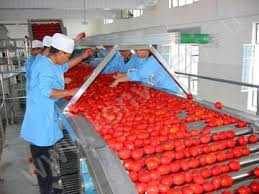 Прочие параметры гранта
Грант не превышает 70 млн. руб., при этом составляет не более 60 процентов затрат,
Часть средств (до 20 процентов) может быть обеспечена за счёт субъекта РФ,
Срок использования – 24 месяца,
Приобретение имущества у члена, ассоциированного члена кооператива не допускается,
Имущество, приобретённое с использованием гранта, вносится в неделимый фонд,
СПоК обязуется вести деятельность не менее 5 лет после получения гранта,
Повторное обращение за грантом возможно не ранее 12 месяцев после освоения предыдущего.
Учёт средств государственного гранта
86.1 – субсчёт, предусмотренный в Рабочем плане счетов для учёта средств целевого финансирования бюджетного происхождения
86.2 – субсчёт, предусмотренный в Рабочем плане счетов для учёта одного из неделимых фондов – Фонда приобретения материальной базы
Государственная поддержка и бухгалтерская (финансовая) отчётность
Отчётность кооператива перед государственными органами
Общая с иными организациями
Специфическая
Бухгалтерская (финансовая) – 1 раз в год,
Налоговая (в зависимости от системы налогообложения),
Отчётность во внебюджетные фонды (ФСС, ПФ)
Ведомственная: 1-Спр, 6-АПК и бухгалтерская (финансовая) отчётность (ежеквартально), (Нормативные документы по ссылке: http://cspapk.ru/otchetnost/ )

Статистическая (1-кооператив, 2-кооператив или 4-кооператив)
Состав бухгалтерской (финансовой) отчетности
Бухгалтерский баланс;
Приложения к балансу:
Отчет о финансовых результатах;
Отчет о целевом использовании полученных средств;
Прочие приложения.
3. Ревизионное заключение
4. Годовой отчет и бухгалтерская (финансовая) отчётность подлежат утверждению общим собранием членов кооператива
30
Отражение грантов в бухгалтерской (финансовой) отчётности
Бухгалтерский баланс
Отчёт о финансовых результатах
Неиспользованные целевые средства подлежат отражению по коду 1350 «Целевые средства» Бухгалтерского баланса, а после того, как имущество будет приобретено, данные средства данного фонда подлежат отражению по коду 1360 «Фонд недвижимого и особо ценного имущества» Бухгалтерского баланса
Гранты на формирование материально-технической базы (как средства целевого финансирования) в составе доходов не учитываются и не влияют на формирование финансового результата, соответственно, не отражаются по коду 2340 «Прочие доходы» в Отчёте о финансовых результатах.
Проблема заполнения III раздела Бухгалтерского баланса
«Для коммерческих организаций»
«Для некоммерческих организаций»
Отражение субсидий в бухгалтерской (финансовой) отчётности
Субсидии отражаются по коду 2340 «Прочие доходы» в Отчёте о финансовых результатах
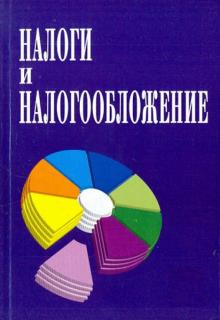 НАЛОГООБЛОЖЕНИЕ ГОСУДАРСТВЕННОЙ ПОДДЕРЖКИ
Налогообложение грантов
«При определении налоговой базы также не учитываются целевые поступления (за исключением целевых поступлений в виде подакцизных товаров). К ним относятся целевые поступления на содержание некоммерческих организаций и ведение ими уставной деятельности, поступившие безвозмездно на основании решений органов государственной власти» (НК РФ, ст. 251, ч. 2)
Важно: прецедентное Постановление по делу № 17АП-20144/2018 (17 Арбитражный апелляционный суд)
Неправильно ссылаться на норму ч. 1 ст. 251 НК РФ – речь в ней идёт о других грантах, под признаки которых не подпадают гранты, предоставляемые сельскохозяйственным потребительским кооперативам
Налогообложение субсидий
На возмещение текущих расходов
На возмещение стоимости основных средств
Включаются в состав внереализационных доходов  (НК РФ ст. 271 п. 4.1)
При общей системе налогообложения:
«субсидии… признаются в составе внереализационных доходов по мере признания расходов, фактически осуществленных за счет этих средств» (НК РФ ст. 271 п. 4.1) – т.е. в размере начисленной амортизации
Что такое «по мере признания расходов»?
Расход – амортизация (возможна в СПоК для налоговых целей, т.к. имущество задействовано в коммерческой деятельности – НК РФ, ст. 256),
Амортизационные группы установлены Налоговым Кодексом (ст. 258)
Особенности получения субсидий (в т.ч. грантов)  кооперативами – плательщиками НДС
Субсидия рассчитана от суммы затрат с НДС
Субсидия рассчитана от суммы затрат без НДС
НДС, оплаченный поставщику за счёт средств субсидии, к вычету не принимается (норма ч. 2.1. ст. 170 НК РФ)
Расчёт субсидий производится от суммы затрат без НДС,
Весь уплаченный поставщикам НДС кооператив ставит к вычету
Пример № 1 (кооператив и поставщик оборудования – плательщики НДС!)
В течение квартала реализация кооператива составила 2200 тыс. руб. (в т.ч. 200 тыс. руб. НДС),
На средства гранта приобретён трактор стоимостью 1200 тыс. руб. (в т.ч. 200 тыс. руб. НДС),
Из бюджета получена субсидия 50 % (от стоимости с учётом НДС): 1200 * 50% = 600 тыс. руб.
За счёт бюджетной субсидии кооперативу возмещено 100 тыс. руб. расходов на уплату НДС поставщику трактора,
Следовательно, из 200 тыс. руб. НДС в цене трактора к вычету принимаются только 200 – 100 = 100 тыс. руб.,
НДС к перечислению в бюджет: 200 – 100 = 100 тыс. руб.
Пример № 2 (кооператив и поставщик оборудования – плательщики НДС!)
В течение квартала реализация кооператива составила 2200 тыс. руб. (в т.ч. 200 тыс. руб. НДС),
На средства гранта приобретён трактор стоимостью 1200 тыс. руб. (в т.ч. 200 тыс. руб. НДС),
Из бюджета получена субсидия 50 % (от стоимости без учёта НДС): 1000 * 50% = 500 тыс. руб.
За счёт бюджетной субсидии кооперативу не возмещено расходов на уплату НДС поставщику трактора,
Следовательно, 200 тыс. руб. НДС в цене трактора к вычету принимаются в полном объёме,
НДС к перечислению в бюджет: 200 – 200 = 0 тыс. руб.
Личные подсобные хозяйства не платят и налоги с государственной поддержки (Налоговый Кодекс РФ, ст. 217, пп. 13.1)
Не подлежат налогообложению (освобождаются от налогообложения) следующие виды доходов физических лиц: ...
13.1) средства, полученные налогоплательщиком из бюджетов бюджетной системы Российской Федерации, при целевом использовании их на развитие личного подсобного хозяйства: приобретение семян и посадочного материала, кормов, горючего, минеральных удобрений, средств защиты растений, молодняка скота и племенных животных, птицы, пчел и рыбы, закладку многолетних насаждений и виноградников и уход за ними, содержание сельскохозяйственных животных (включая искусственное осеменение и ветеринарию, обработку животных, птицы и помещений для их содержания), покупку оборудования для строительства теплиц, хранения и переработки продукции, сельскохозяйственной техники, запасных частей и ремонтных материалов, страхование рисков утраты (гибели) или частичной утраты сельскохозяйственной продукции.
Доходы, указанные в абзаце первом настоящего пункта, освобождаются от налогообложения при одновременном соблюдении следующих условий:
если общая площадь земельного участка (участков), который (которые) находится (одновременно находятся) на праве собственности и (или) ином праве физических лиц, не превышает максимального размера, установленного в соответствии с пунктом 5 статьи 4 Федерального закона от 7 июля 2003 года № 112-ФЗ "О личном подсобном хозяйстве";
если ведение налогоплательщиком личного подсобного хозяйства на указанных участках осуществляется без привлечения в соответствии с трудовым законодательством наемных работников.
Для освобождения от налогообложения доходов, указанных в абзаце первом настоящего пункта, налогоплательщик представляет документ, выданный соответствующим органом местного самоуправления с указанием сведений о размере общей площади земельного участка (участков).
В случае нецелевого использования средств, полученных из бюджетов бюджетной системы Российской Федерации, суммы денежных средств, использованных не по целевому назначению, учитываются при определении налоговой базы в том налоговом периоде, в котором они были получены.
Для целей настоящего пункта установленное пунктом 5 статьи 4 Федерального закона от 7 июля 2003 года № 112-ФЗ "О личном подсобном хозяйстве" ограничение максимального размера общей площади земельного участка (участков) применяется в 2011 году, если иной размер указанной площади не установлен законом субъекта Российской Федерации;